Identification of Center Services
ToT1 “Setting up and Managing a Center of Excellence”
ENCORE Online Training - Teams
23 - 26 November, 2021
Cristina Beans, M.Sc., MBA
Senior Project Manager, OGPI-University of Alicante 
c.beans@ua.es
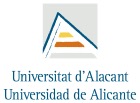 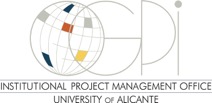 BRAINSTORMING!
What kind of services CAN an EKC provide?
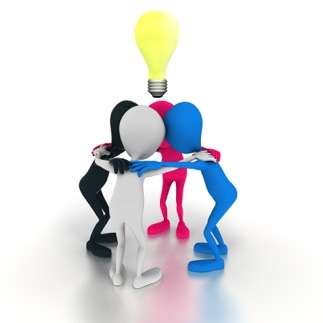 www.menti.com
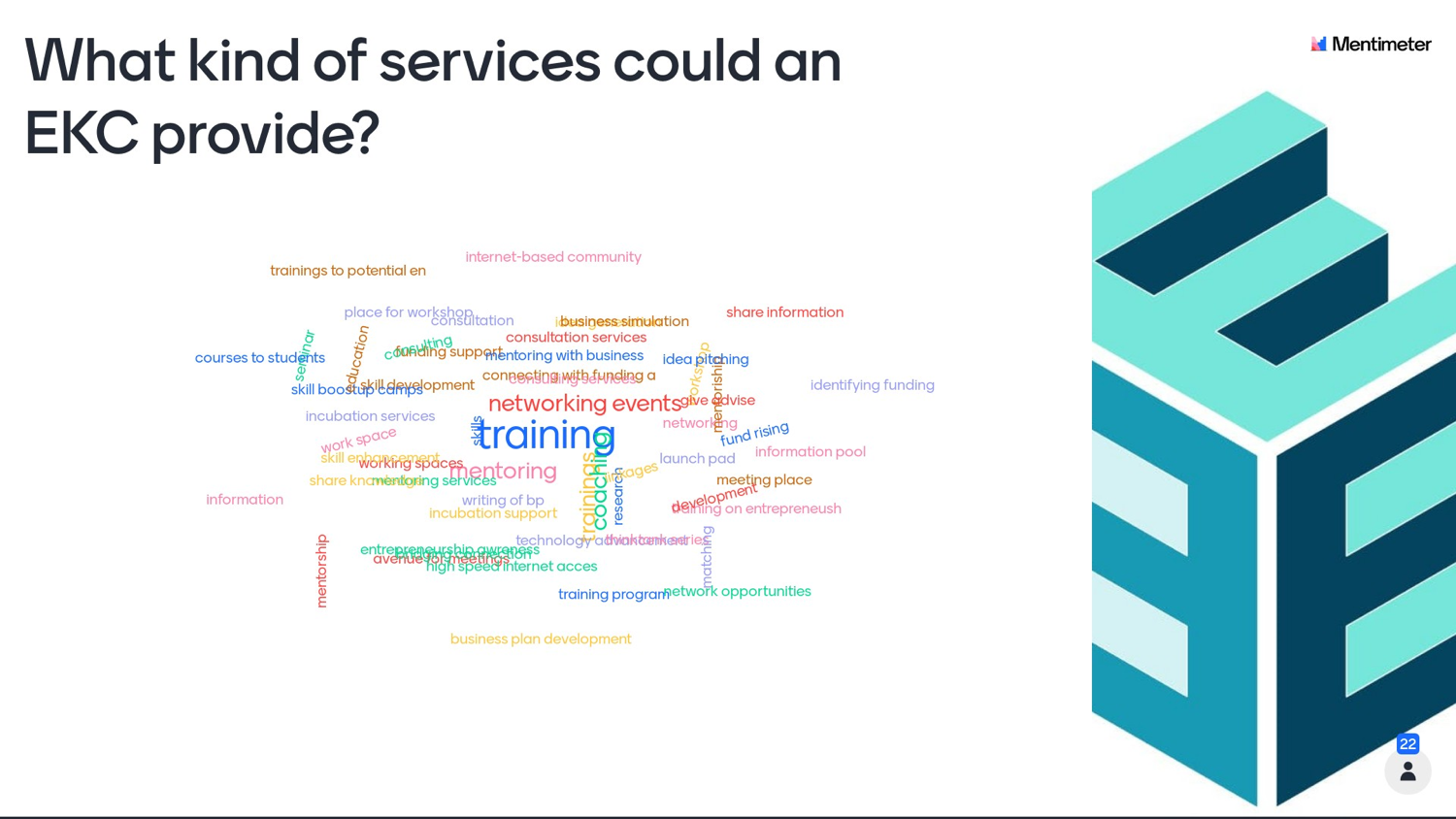 BRAINSTORMING!
What kind of services CAN an EKC provide?
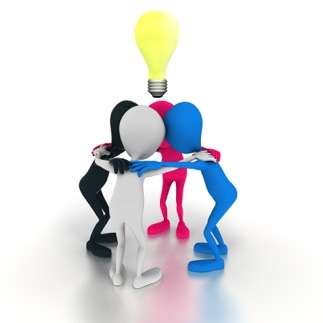 www.menti.com
What kind of services/activities can an EKC provide?
Can be grouped according to their purpose:
To guide students into entrepreneurial learning opportunities
To embed entrepreneurship in education
To encourage entrepreneurial activity in students
To provide start-up support
(+ research activities?)
“Guidance supporting Europe’s aspiring entrepreneurs”. CEDEFOP (2011)
What kind of services/activities can an EKC provide?
Can be grouped according to their purpose:
To guide students into entrepreneurial learning opportunities
Increasing information on opportunities (both in terms of increased content, frequency, platforms of transmission). E.g. Distribution of flyers, Posters, information provided during Info-days / Fairs (stand), Master classes /seminars, Meetings with other users of the services
Student ambassadors who advise other students on the entrepreneurship courses available
Student-led enterprise clubs
Awareness-raising activities e.g. “entrepreneurship days”
What kind of services/activities can an EKC provide?
Can be grouped according to their purpose:
To (provide support to) embed entrepreneurship in education -> provide practical learning opportunities and a focus on solving real-life challenges. Examples (typically combined with lectures etc):
Case study based assignments & course work
Group assignments to plan and launch a new business
Real-life assignments for companies
Development & assessment of business plans and strategies
Business simulations & games
Visits by entrepreneurs and visits to companies
Observations & shadowing senior managers and entrepreneurs
Work placements in start-up companies
What kind of services/activities can an EKC provide?
Can be grouped according to their purpose:
To encourage entrepreneurial activity in students through extra-curricular activities in order to make them aware of their entrepreneurial attributes & skills and encourage them to see entrepreneurship as a career option:
Entrepreneurship competitions and awards
Dedicated programmes on building self-confidence and self-efficacy
Networks of student entrepreneurs
Meetings with business experts and entrepreneurs
What kind of services/activities can an EKC provide?
Can be grouped according to their purpose:
To provide start-up support (to students, alumni, researchers…)
Pre-start-up support for students who have an interest but no concrete business ideas
Start-up support to students with advanced business ideas, including 
incubation space, 
access to mentors or coaches, 
personalized technical support
What kind of services/activities can an EKC provide?
Can be grouped according to their purpose:
To provide start-up support (to students, alumni, researchers…)
Pre-start-up support for students who have an interest but no concrete business ideas
Start-up support to students with advanced business ideas, including (incubation space, access to mentors or coaches) 
personalized technical support on 
business plan preparation, 
marketing of business ideas, 
preparation of funding applications, 
financial management of new business ventures, 
legal training…
What services should my EKC offer?
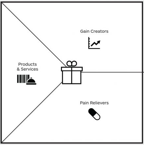 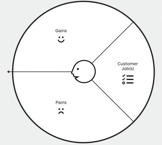 What services should my EKC offer?
Keep in mind what what you want your EKC to be and what it’s going to achieve (goals)
Do your services fit in with your mission statement?
Will your services help you reach those goals?
Keep in mind your stakeholders/customers 
What do they need? 
Do the services you offer meet those needs?
Don’t forget the resources required!!!
What resources do you need to develop/implement each of those services?
Do you have them? Can you acquire them?
What services should my EKC offer?
Are the services I am offering useful? Am I forgetting any?
Look at your detailed list of stakeholders/customers - for each write down their key needs and then match them with a service you are providing that meets those needs.
Look at your list of services. Are any of them not matched with a customer’s need? In that case, should you be dedicating resources to that service?
Look at your list of customers & needs. Are any of them not associated with a service? In that case, think if there’s anything you can do to address that need (but keep in mind it’s not always possible)
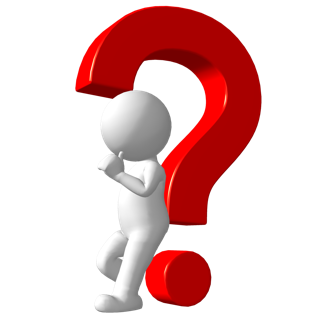 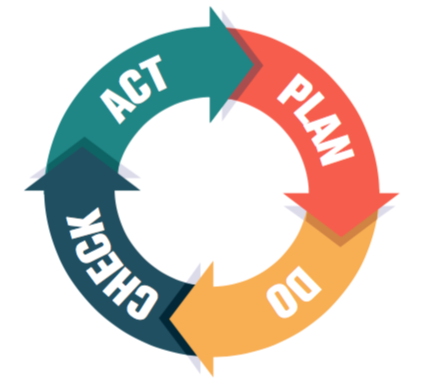 Don’t forget
QUALITY ASSURANCE!
Whatever services you develop, be sure to also develop quality assurance mechanisms to monitor them and facilitate continuous improvement along the P-D-C-A cycle
How will you collect feedback for each service from the users? (mechanism might change from one to another)
Define your achievement targets for each service, what are the KPIs? How do you measure them?
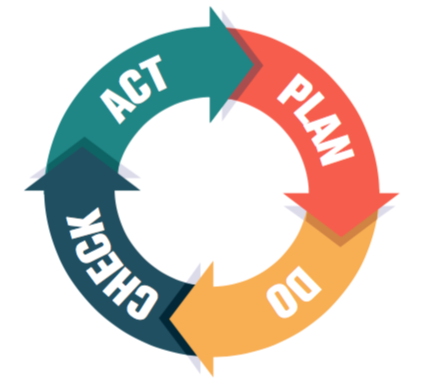 How often will you evaluate that feedback? Track those KPIs?How will you reflect on those results and plan for improvement?How will you report on it?
EKC HOMEWORK - Group session 3
Decide the type of services provided by your EKC
For each type, give at least 1 specific example.
For one of the services answer the following:
What resources will you need for that service?
What stakeholder/customer need does it meet?
How will you monitor quality?
5’ ppt presentation / partner
THANK YOU!
Cristina Beans, M.Sc., MBA
Senior Project Manager, OGPI-University of Alicante 
c.beans@ua.es
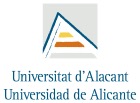 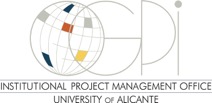